Document de travail
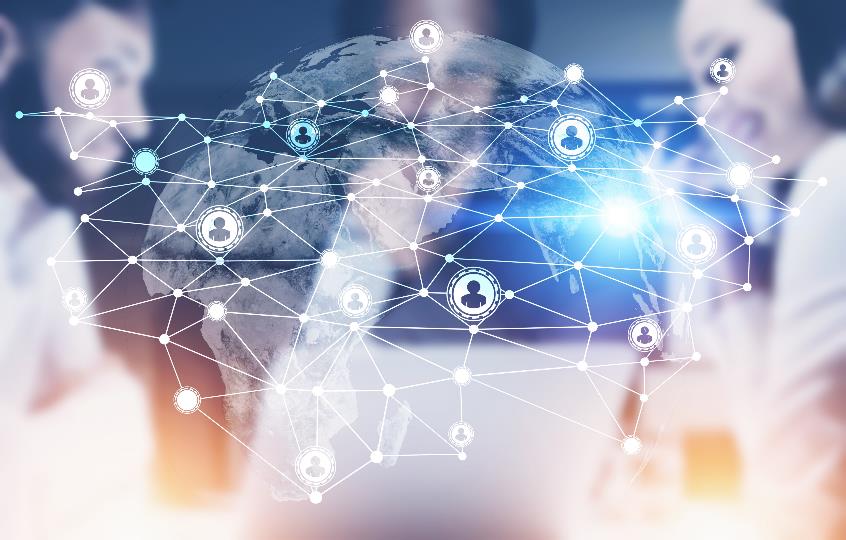 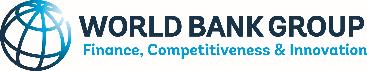 Comment les plateformes numériques peuvent-elles faciliter le financement au sein des chaînes de valeur agricoles?
Expérience internationale 
et suggestions pour la Côte d’Ivoire
FISF - Finance agricole – Novembre 2019
1
Agenda
Contexte et méthodologie de l’étude

Deux grandes approches: capitaliser sur les liens existants ou créer des liens au sein des chaines de valeur

Leçons qui émergent de l’expérience internationale

Suggestions pour l’Etat de Côte d’Ivoire
2
Promouvoir l’accès au crédit agricole est une des priorités de l’Etat de Côte d’Ivoire
L’agriculture occupe une place importante dans l’économie ivoirienne
20% du PIB et 2/3 de l’emploi 
Pourtant l’accès aux services financiers pour les producteurs agricoles ainsi que petites et moyennes entreprises (PME) agricoles est limité:
Seulement 34% des adultes vivant en zone rurale disposent d’un compte au sein d’une institution financière. 
6% du crédit bancaire et 9.5% du crédit des Systèmes Financiers Décentralisés (SFD) est dédié à l’agriculture. 
Le crédit agricole bancaire est principalement orienté vers les groupes agro-industriels et les gros producteurs intégrés dans des chaines de valeur. L’offre de crédit des institutions financières aux producteurs est entravée par le manque d’information sur les producteurs et les risques (production, marché etc..). 
L’offre de crédit des entreprises agro-industrielles est souvent limitée, et éloignée de leur cœur de métier. 
L’accès au crédit agricole constitue une orientation majeure du Gouvernement dans le contexte stratégique du Programme National d’Investissement Agricole (PNIA II) qui vise une transformation structurelle de l’économie agricole,
3
La technologie offre de nouvelles opportunités pour la finance agricole
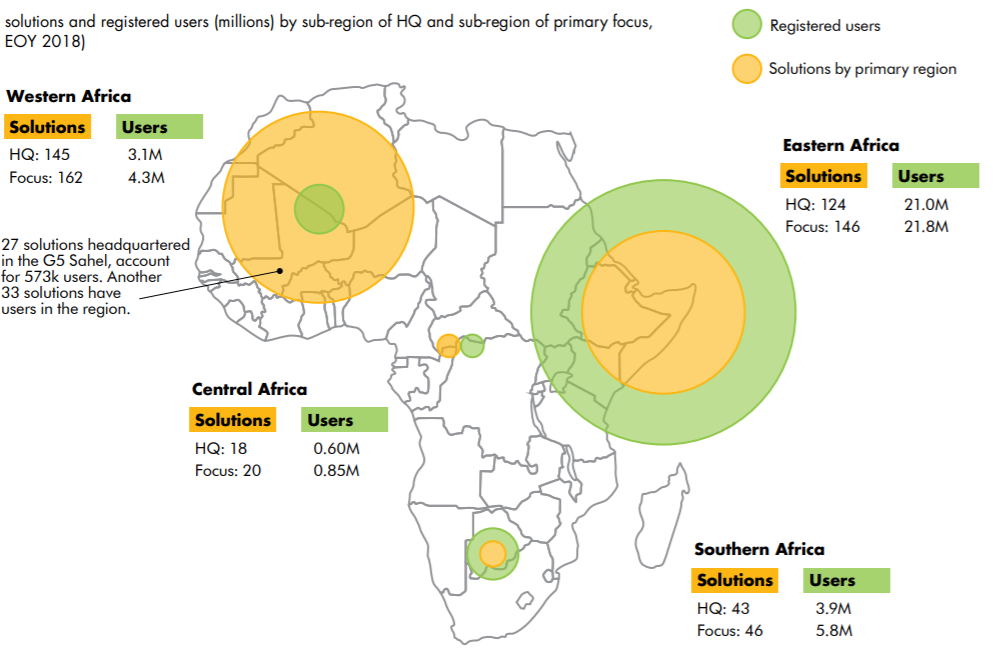 *The Digitalisation of African Agriculture Report 2018-2019. 
Analyse de près de 400 déploiements « Agri Tech » en Afrique ( téléphones, smartphones, satellites, big data, drones, plateformes etc…)
4
Question
Comment les plateformes numériques peuvent-elles faciliter le financement au sein des chaînes de valeur agricoles?
5
Critères de sélection
Plateformes numériques qui:

Facilitent le financement 

Utilisent ou favorisent les liens au sein des chaînes de valeur agricoles
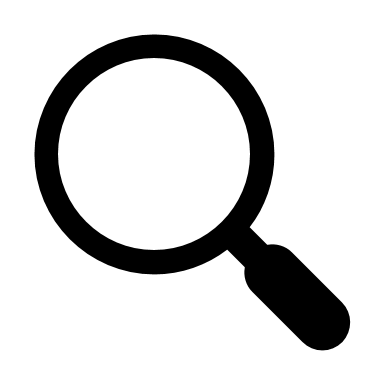 6
Cette étude comporte des exemples provenant de divers pays en Afrique, Amérique latine et Asie
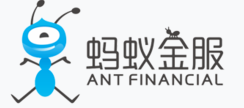 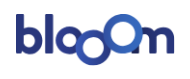 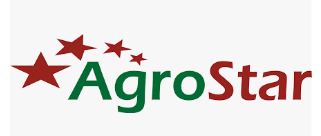 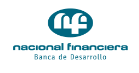 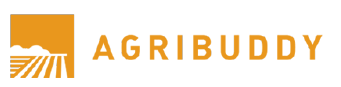 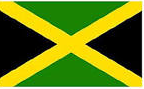 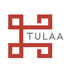 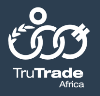 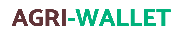 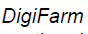 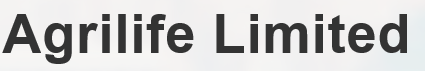 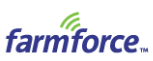 Global
7
Les plateformes sélectionnées offrent une grande variété de services
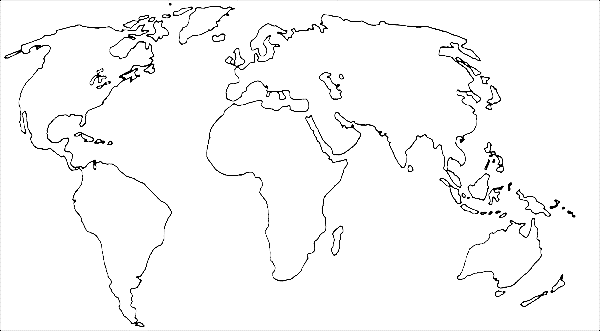 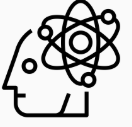 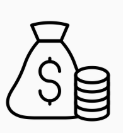 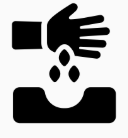 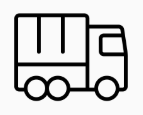 Information
Finance
Marchés
Intrants
8
Certaines plateformes couvrent des millions de clients, tandis que d’autres sont encore phase de lancement
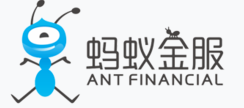 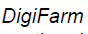 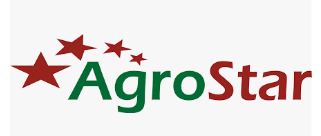 La plus large plateforme de commerce en ligne en Chine
- 4 million de crédits
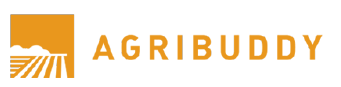 913 000 enregistrés
51 000 accèdent a des contenus éducatifs
9 000 achètent intrants
8 000 accèdent au crédit
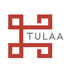 Environ 50 000 enregistrés
3000 crédits facilités au Cambodge
Environ 170 000 achètent intrants
600 accèdent au crédit
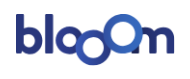 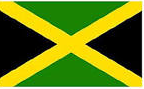 Plus de 15000 producteurs enregistrés
400 crédits
Plus de 6000 
enregistrés
Phase conceptuelle
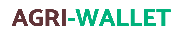 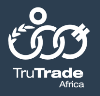 16 000 enregistrés
5 800 reçoivent des paiements 
1200 accèdent au crédit
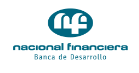 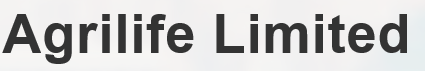 90 000 producteurs qui reçoivent des paiements
2 500 producteurs qui reçoivent des paiements
- Environ 12 000 PME qui reçoivent des paiements de 600 acheteurs, avec 40 institutions financières
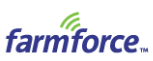 350 000 producteurs couverts par la plateforme
9
Les clients, technologies et modèles d’affaires diffèrent
Clients visés
Certaines initiatives visent des entreprises (groupes industriels qui ont des liens avec des producteurs ou PME agricoles) tandis que d’autres visent des producteurs ou des groupes de producteurs.
Certaines plateformes sont spécialisées dans quelques filières tandis que d’autres sont généralistes.

Technologie
Certaines utilisent une technologie qui requiert que les client aient accès a internet, tandis que d’autres requièrent uniquement que les clients possèdent un téléphone simple. 

Business model 
Dans leur grande majorité, ces initiatives proviennent du secteur privé
Certaines initiatives ont reçu un soutien d’organismes de développement (fondations, bailleurs de fonds etc…)
une initiative provient d’une banque publique
Peu d’entreprises enregistrent aujourd’hui des profits
10
Agenda
Contexte et méthodologie de l’étude

Deux grandes approches: capitaliser sur les liens existants ou créer des liens au sein des chaines de valeur

Leçons qui émergent de l’expérience internationale

Suggestions pour l’Etat de Côte d’Ivoire
11
Certaines plateformes capitalisent sur des liens existants tandis que d’autres créent des liens au sein des chaines de valeur
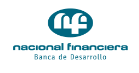 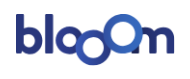 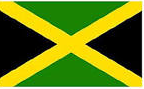 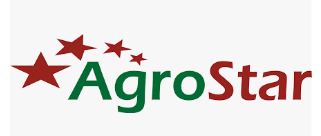 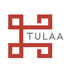 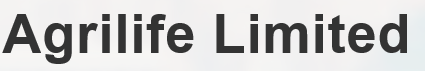 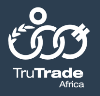 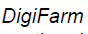 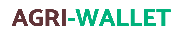 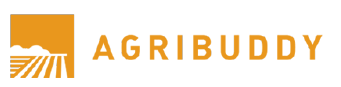 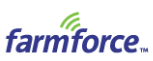 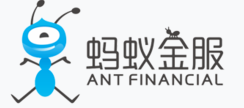 B2C
B2B
12
Plateformes qui renforcent les liens entres producteurs et acheteurs
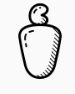 Anacarde
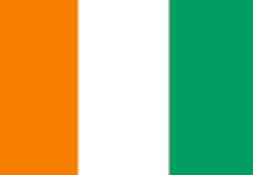 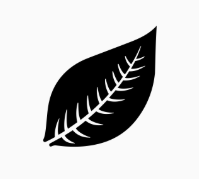 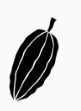 Hévéa
Cacao
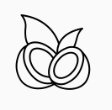 Palmier à huile
13
Agri-wallet: De l’affacturage au crédit
KENYA
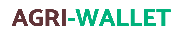 Général
Fondée en 2017 au Kenya
Filières: horticulture, lait, mais, soja, sorgho etc…
Producteurs: 16,000 producteurs enregistrés dont 5 800 actifs
Services: Accès a des services financiers, des intrants de qualité, et des services de conseil
Partenaires: 42 acheteurs - 115 fournisseurs d’intrants – 1 entreprise de données agricoles
Réseau: 40 agents
Services financiers
4 types de services financiers offerts:
Affacturage pour les acheteurs
Prêts aux fournisseurs d’intrants
Pour les producteurs: prêts et épargne (les producteurs peuvent allouer une partie de leurs recettes a l’achat d’intrants sur la plateforme via M-Pesa

Prêt moyen: $110 pour 6-9 mois
Données utilisées: historique de vente (données affacturage), informations sur l’exploitation, montant de l’ épargne
Pas de partenariats avec institutions financières
Agri/FinTech
14
Nafin: De l’affacturage au crédit pour les PME
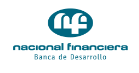 Mexique
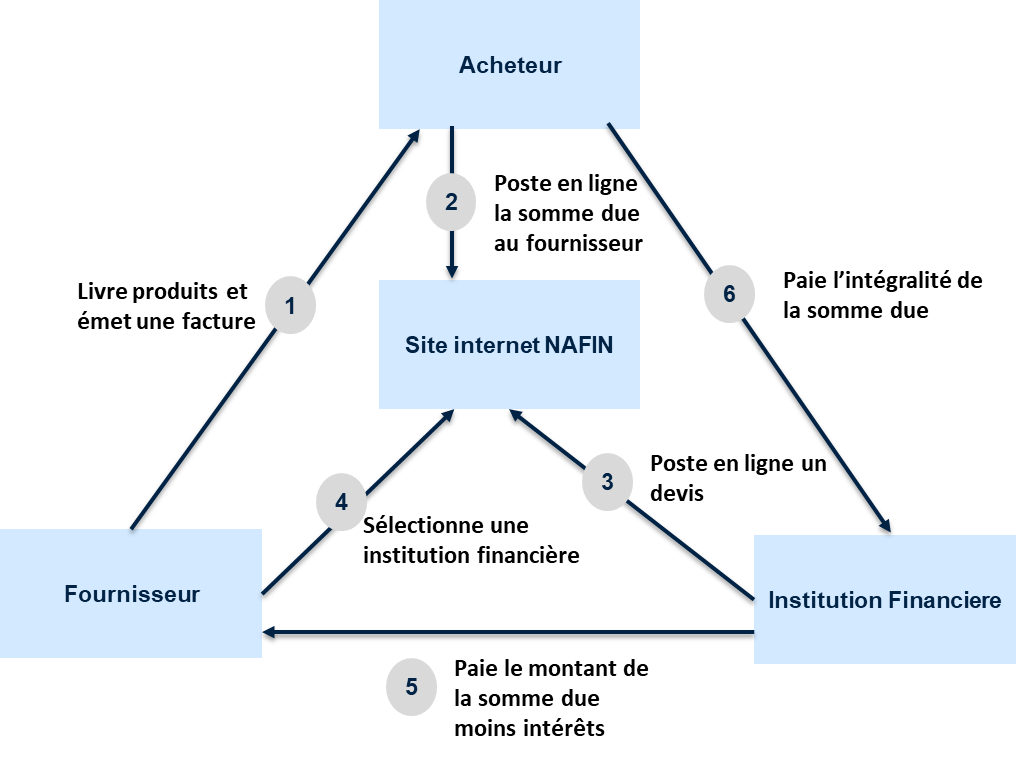 Secteurs: PME dans tous les secteurs + service similaire pour les achats de l’Etat
Partenaires: 600 acheteurs, 12 000 PME, 40 institutions financières
Transactions d’affacturage:13 milliards de dollars
Prêts aux SME: prêt de NAFIN pour maximum $200 000
* Données fin 2015
L’acheteur constitue le maillon central du système
Plusieurs institutions financières en concurrence 
PME reçoivent paiements immédiats et construisent un historique de paiements qui leur permet d’ accéder a des prêts
Institutions Financières + Banque  Publique
15
Farmforce: des paiements au crédit pour les producteurs
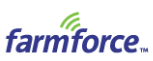 Général
Logiciel utilisé dans 27 pays sur 3 continents, pour des agrégateurs qui achètent des produits agricoles auprès de plus de 350 000 producteurs

Permet aux agrégateurs de mieux suivre, planifier les opérations de leurs fournisseurs et de les payer ( en liquide, sur compte mobile ou sur compte en banque)
Services financiers
Facilite les financements à la fois des acheteurs et des institutions financières:
Acheteurs font crédit pour intrants, pour frais scolaires et remboursement potentiellement par déduction au moment des ventes
Institutions financières peuvent utiliser les informations collectées par Farm force pour offrir des prêts aux producteurs

Le risque de non-remboursement existe, mais des méthodes de gestion du risque sont en place:
Vérification du profil des producteurs ( photo, num de téléphone, Carte d’ identité)
Visite régulière des  représentants de l’agregateur
Rappels automatiques par SMS
Système de déduction des ventes

Déjà opérationnel en Côte d’Ivoire depuis 2 ans avec Cargill et 70 000 producteurs de cacao
Peut être répliqué dans d’autres filières? ( minimum 200 producteurs requis)
Acheteurs+ Institutions Financières
16
Système de suivi des prêts pour les producteurs de café
Jamaïque
Enregistrement des producteurs dans un registre
Le producteur fait une demande de prêt
L’institution financière octroie le prêt et le signale dans le registre
Données: Nom, coordonnées GPS, volumes de production, volume de crédit etc…
Le producteur engage sa production future auprès de l’institution financière
Cette information est disponible pour l’ensemble des acheteurs
L’institution financière recouvre le prêt et transfère le surplus au producteur
L’acheteur vérifie le registre
Producteur récolte et apporte sa production a l’acheteur
Le producteur peut apporter sa production a l’acheteur de son choix
Le prêt reste enregistre tant qu’il n’a pas été recouvré
Si le registre indique que l’acheteur n’a pas contracte de prêt, l’acheteur paie le producteur
Sinon, l’acheteur paie l’institution financière
Institutions Financières
Le producteur est libre de vendre sa production a l’acheteur de son choix
Tous les acheteurs sont informés des prêts contractés par le producteur et doivent prendre en compte cette information avant de payer le producteur
Ce système requiert la participation et la collaboration de l’ensemble des acheteurs
17
Plateformes qui créent des liens entres producteurs et acheteurs
Producteurs riz
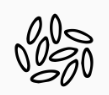 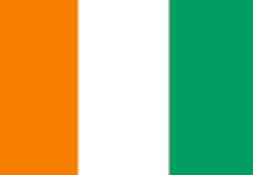 Producteurs horticoles
Producteurs manioc
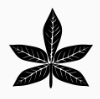 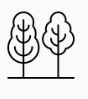 18
Cambodge et Inde
Agribuddy – Une offre intégrée pour les producteurs
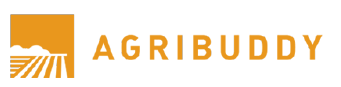 Fondée en 2015
Offre intégrée pour des producteurs isolés ( intrants, information, finance, accès aux marches)
Filières: riz, manioc, mais, piment
Producteurs: environ 50 000
Réseau: 630 “Buddies” +  Mentors
Technologie: Les buddies utilisent des smartphones – Les producteurs utilisent des téléphones simples
Partenaires: Au Cambodge, 30 fournisseurs d’intrants, 16 acheteurs, plusieurs entreprises de location de camions, 2 institutions financières
Général
Services financiers
Prêts: Au Cambodge, facilitation de 3 000 prêts. Prêt moyen $780, taux d’ intérêt entre 18 et 22 %. 
Données utilisées: Prêts bases sur l’analyse de l’exploitation et sur les transactions effectuées sur la plateforme
Institutions financières:  Sans garantie
Risques: Ventes parallèles suivies par « buddies ». Taux de remboursement a 98%
Institutions Financières
19
Digifarm – une offre intégrée pour les producteurs
Kenya
Général
Initiative de Safaricom lancée en 2015 avec le Soutien de Mercy Corps et MasterCard Foundation
Offre intégrée pour des producteurs isolés ( intrants, information, finance, accès aux marches)
Filières: Horticulture, lait
Producteurs: 913 000 producteurs enregistres, 51 000 utilisateurs de contenus éducatifs, 9 000 acheteurs d’intrants, 8 000 emprunteurs
Partenaires: Arifu, Iprocure (6000 produits disponibles), FarmDrive
Réseau: 1500 Conseillers village Digifarm
Services financiers
Prêts: Prêts initiaux de $12 avec un taux d’ intérêt de 2% par mois- Les prêts sont maintenant plus larges (max $150 pour 120 jours). Doivent être utilisés sur la plateforme.
Données utilisées: Comportement sur Arifu, Transaction Iprocure, Donnees telephoniques et monnaie electronique (m-pesa)
 Risques: Taux de remboursement en progrès. 
Pas d’institutions financières: « Environnement de test »
Agri/FinTech
20
Pause - Questions
Y a-t-il une approche qui vous semble particulièrement pertinente pour la Côte d’Ivoire?
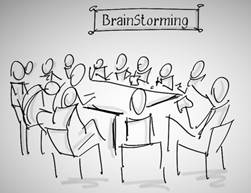 21
Agenda
Contexte et méthodologie de l’étude

Deux grandes approches: capitaliser sur les liens existants ou créer des liens au sein des chaines de valeur

Leçons qui émergent de l’expérience internationale

Suggestions pour l’Etat de Côte d’Ivoire
22
Les plateformes cherchent souvent à développer une offre intégrée
1
Soutenabilité économique
Acheteurs
Fournisseurs d’intrants
Plateformes
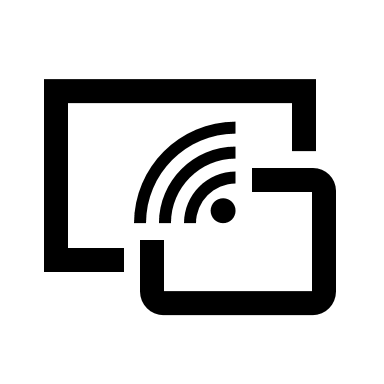 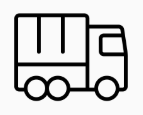 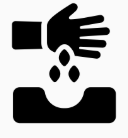 Offre intégrée
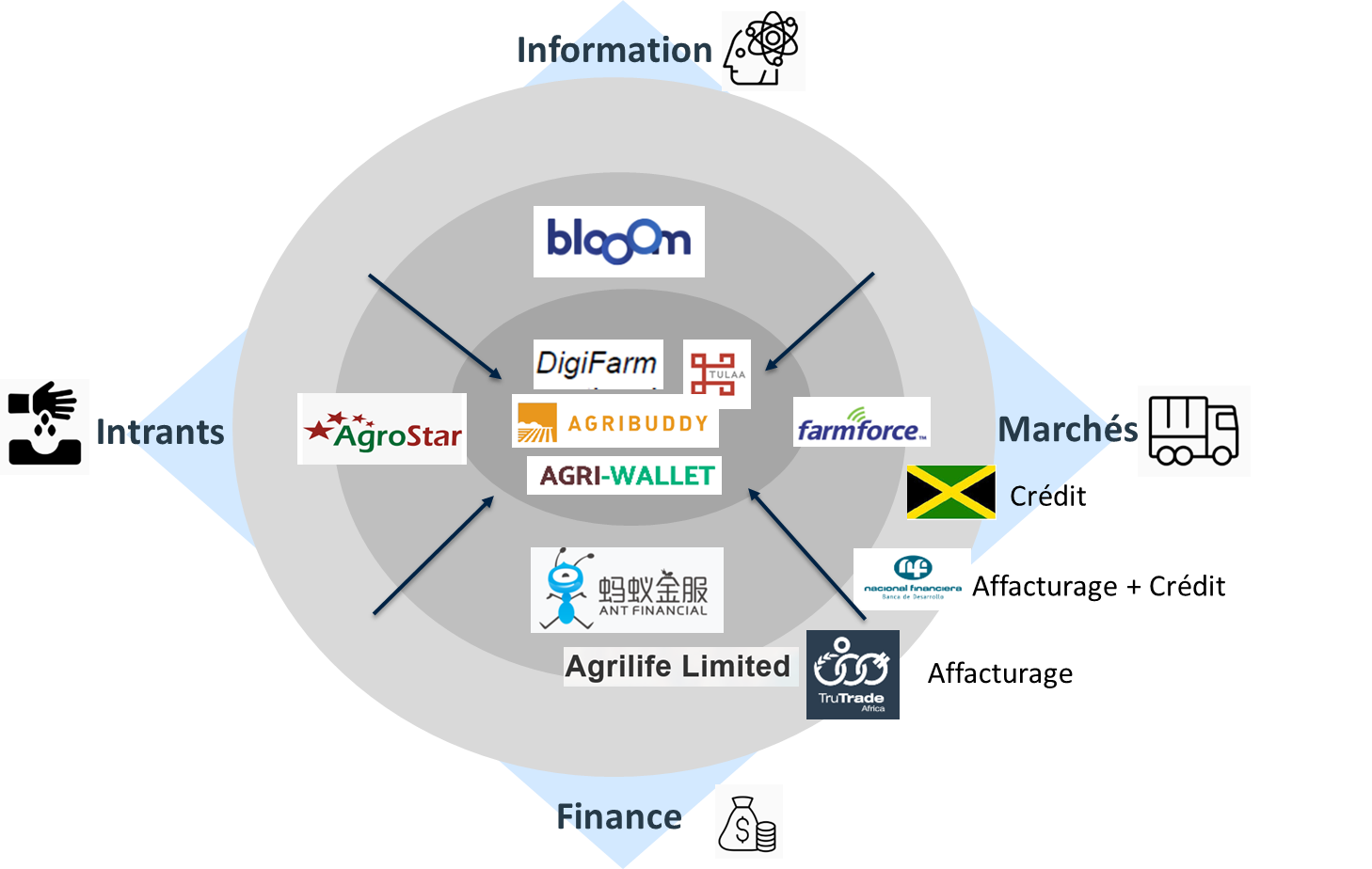 Fournisseurs d’information
Institutions financières
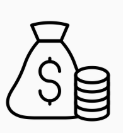 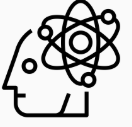 Impact social
Les producteurs agricoles sont souvent confrontés à une variété de contraintes, qu’il est important de traiter de façon intégrée
Les producteurs préfèrent se rendre sur une seule plateforme
23
Développer une offre intégrée requiert souvent des partenariats, parfois source de délais et risques
2
Selon le domaine d’expertise et l’objectif des plateformes, le développement de partenariats est souvent nécessaire:
Digifarm est une filiale de Safaricom, mais n’a pas d’expertise dans la formation agricole, l’achat d’intrants, ou l’analyse financière
AgroStar est spécialisé dans la vente d’intrants mais n’a pas d’expertise dans l’offre de services financiers




Cependant la mise en place de partenariats stratégiques requiert du temps et est source de risques
Digifarm est une initiative soutenue depuis 4 ans par Mercy Corps et Mastercard Foundation
Tulaa a mis fin à son partenariat avec une institution financière du fait des délais causés
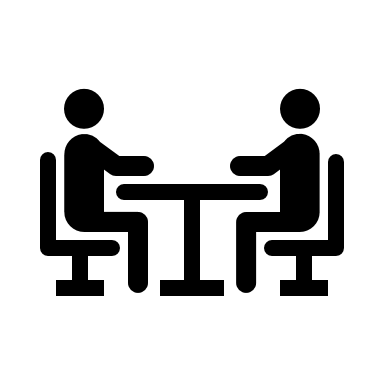 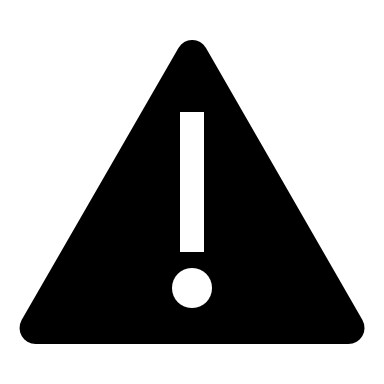 24
3
Les plateformes numériques requièrent toujours un réseau physique
+
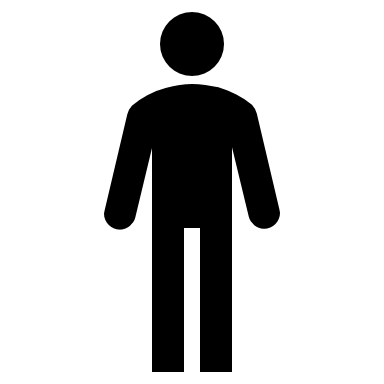 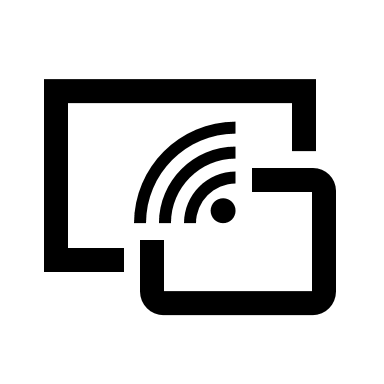 Quel niveau de contrôle?
Quel rôle?
Quelle stratégie de passage a l’échelle?
Limites associées au réseau propre
Enregistrement/Collecte de données
Transactions physiques
Formation
Réseau propre
Micro-entrepreneurs/ partenaires
Modèles hybrides
25
Le développement des plateformes se fait souvent de façon séquencée
4
Diversification géographique et filières
Partenariats avec institutions financières
Ajuster produit et processus
Services financiers offerts directement (ou avec garanties)
Démarrage avec 1 ou 2 services
26
Le volume des prêts varie et dépend de plusieurs facteurs
5
Grand
Moyen
Petit
Prêt moyen de $110 – pour 6-9 mois
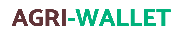 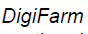 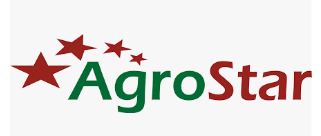 Prêt moyen de $770
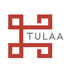 Prêt moyen de $12 – en augmentation, jusqu’a $150 pour 4 mois
Prêt moyen de $140 – pour 4-6 mois
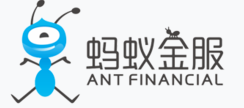 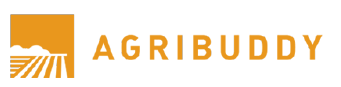 Prêt moyen de $3 200
Prêt moyen de $350 a $1500 – pour 4-5 mois
Souvent lié à la capacité de gestion des risques, les données disponibles et la capacité financière
27
Les méthodes de gestion des risques diffèrent
Enregistrement
Identification unique pour éviter les faux profils
Tulaa: Caution financière exigée
Agriwallet: Les revenus des ventes alloués a l’achat d’intrants peuvent etre retires en cas de non remboursement ( les producteurs vendent sur la plateforme et allouent 15-20% a l’achat d’intrants)
Sélection
Agribuddy fait un suivi hebdomaire des client a travers les « Buddies »
Farm Force: Rappel SMS
Les prêts proposes sont souvent soit en nature ( e.g. Agribuddy apporte intrants aux producteurs) soit en monnaie électronique qui ne peut être utilisée que pour l’achat d’intrants (e.g. Digifarm, Agri-wallet etc…)
Prêts dédiés
Grand nombre de données sur les clients qui permet d’ améliorer la sélection
Remboursement par les acheteurs
Dans le système conçu pour la Jamaïque, les institutions financières sont remboursées directement par l’acheteur, ce qui minimise les risques pour l’institution financière 
Le système Farm Force peut aussi être utilisé ainsi
Suivi individuel des prêts
Cautions
Sanctions
28
Ant financial: en cas de non remboursement, le client perd accès a l’ensemble des services disponibles sur la plateforme
Tulaa : en cas de non remboursement, reporting au bureau de crédit
Les données utilisées pour l’analyse crédit varient
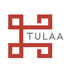 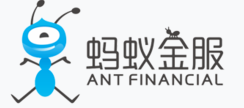 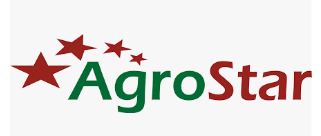 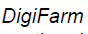 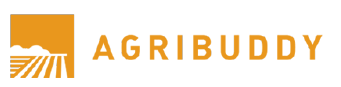 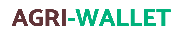 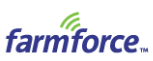 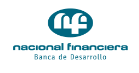 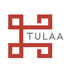 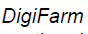 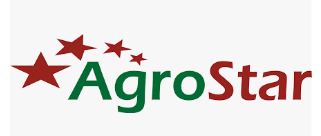 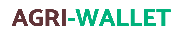 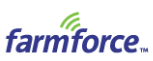 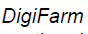 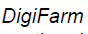 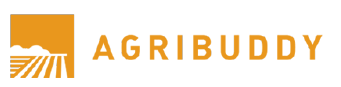 29
Les plateformes facilitent des prêts, soit par financement direct, soit à travers des partenariats avec des institutions financières ou acheteurs
Financement propre
Financement des acheteurs
Partenariat avec institutions financières
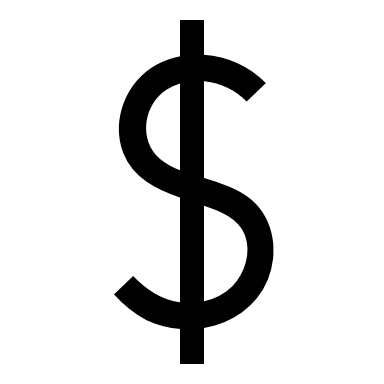 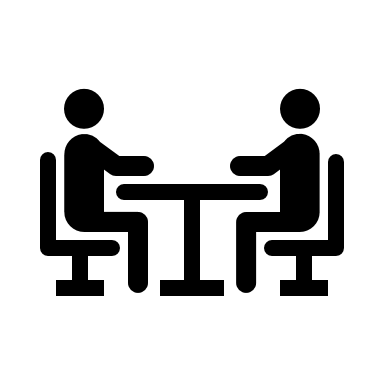 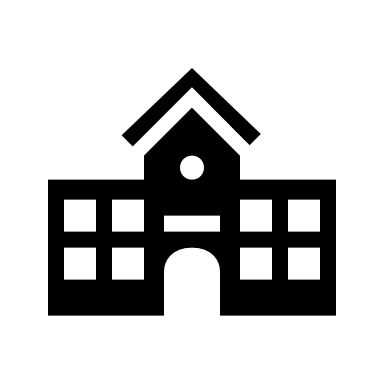 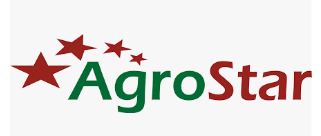 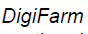 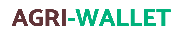 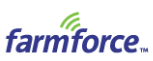 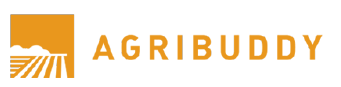 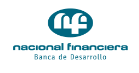 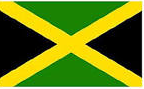 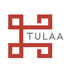 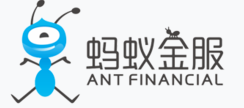 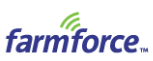 Institutions financières
30
6
La plupart des plateformes informatiques proviennent d’initiatives privées… qui ont bénéficié d’un environnement favorable
Environnement favorable au commerce
Réglementation financière
Accès aux données
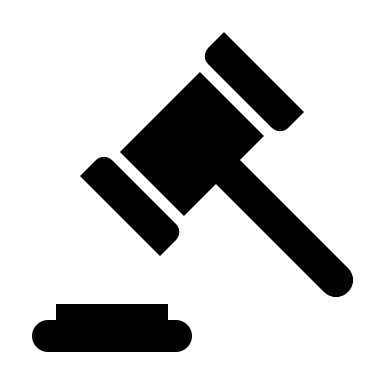 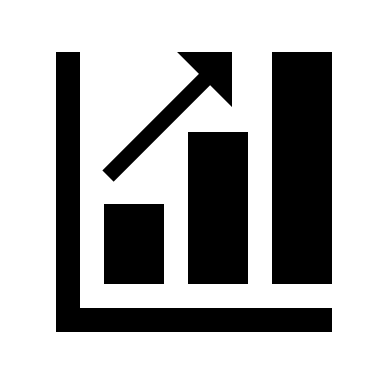 Soutien à l’innovation
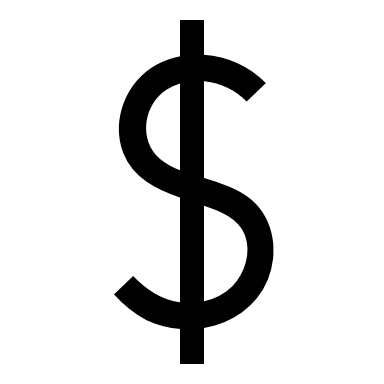 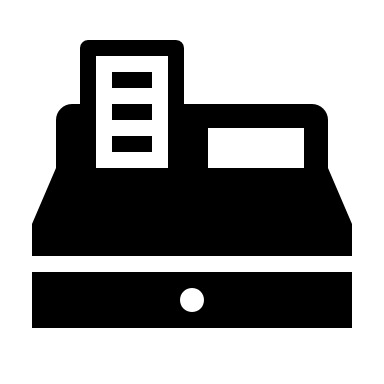 31
Agenda
Contexte et méthodologie de l’étude

Deux grandes approches: capitaliser sur les liens existants ou créer des liens au sein des chaines de valeur

Leçons qui émergent de l’expérience internationale

Suggestions pour l’Etat de Côte d’Ivoire
32
Suggestions pour le Gouvernement de Côte d’Ivoire
Environnement favorable au commerce
Réglementation financière
Accès aux données
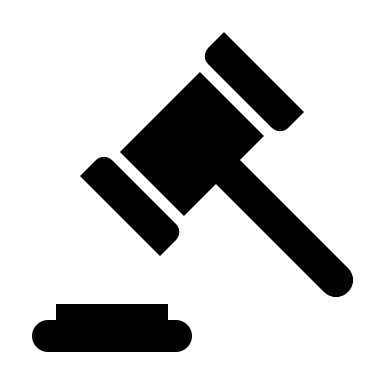 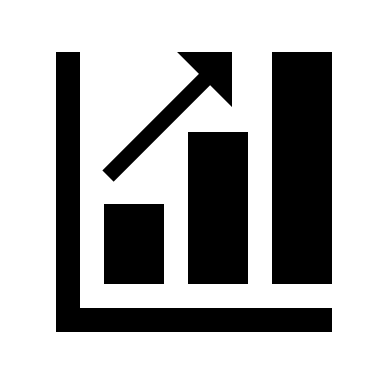 Soutien à l’innovation
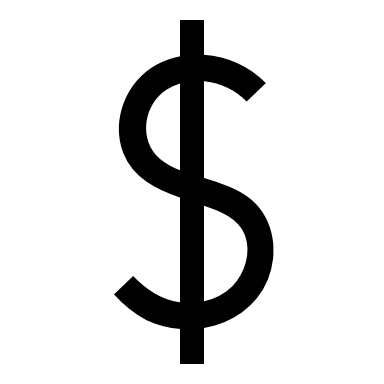 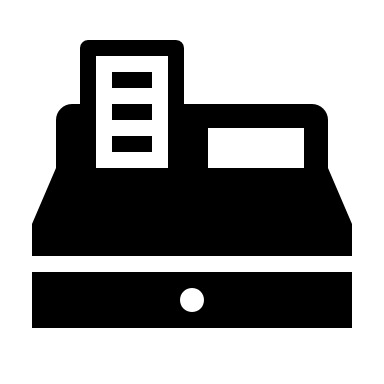 33
Suggestions pour le Gouvernement de Côte d’Ivoire
BCEAO – Banque Centrale - ARTCI
Réglementation financière
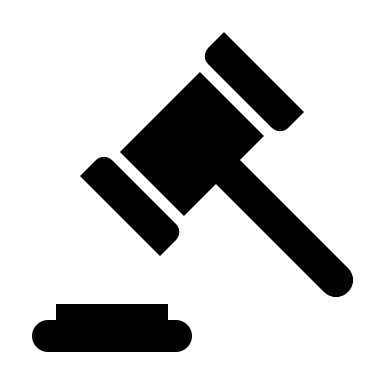 Faciliter l’identification des clients (normes KYC basées sur les risques)
exigence d’un justificatif de domicile pour l’ouverture d’un compte
Harmoniser les règles régionales et nationales sur la certification et l’acceptation des signatures électroniques
La signature d’un contrat de crédit requiert processus manuel
Promouvoir l’uti­lisation d’agents pour les différents types de services financiers
Cadre réglementaire lourd pour les agents bancaires, demande de dépôts de garanties élevés, cadre qui ne s’applique pas aux SFD
Réexaminer les plafonds des taux d’intérêt en vigueur dans la région
Renforcer et harmoniser les protections des consommateurs 
Protéger les avoirs en monnaie électronique
Informer les consommateurs sur l’utilisation des données
Faciliter les opérations d’affacturage
34
Suggestions pour le Gouvernement de Côte d’Ivoire
Soutien à l’innovation
Ministère de l’Agriculture - Ministère des Finances
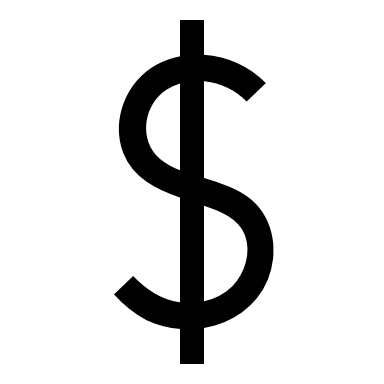 Soutenir l’émergence d’un écosystème d’entreprises innovantes
Challenge Disruptive Agricultural Technology Innovation au Kenya en Avril  2019 qui a permis de rassembler une centaine de représentants d’entreprises agritech innovantes

Promouvoir le passage à  l’ échelle des entreprises technologiques 
Offre de garanties aux entreprises technologiques qui opèrent dans le domaine agricole
35
Suggestions pour le Gouvernement de Côte d’Ivoire
Environnement favorable au commerce
Ministère de l’Agriculture - Ministère du Commerce, de l’Artisanat et de la promotion des PME
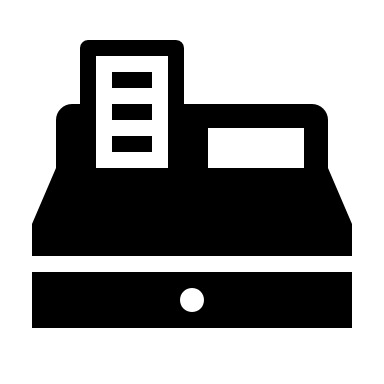 1.  Faciliter les procédures de commerce d’intrants et de  produits agricoles
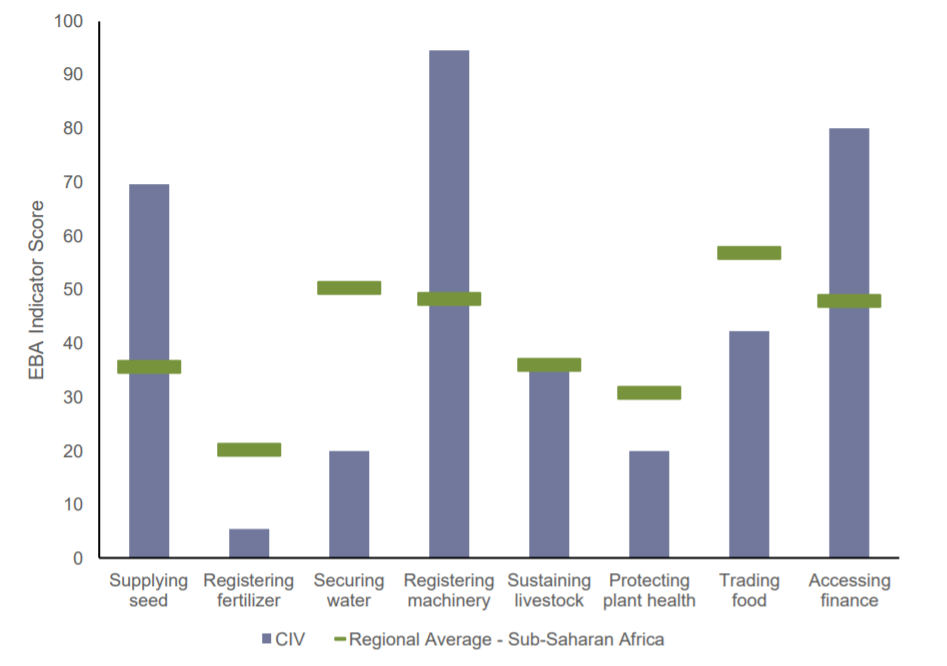 36
Suggestions pour le Gouvernement de Côte d’Ivoire
Accès aux données
Ministère de l’Agriculture
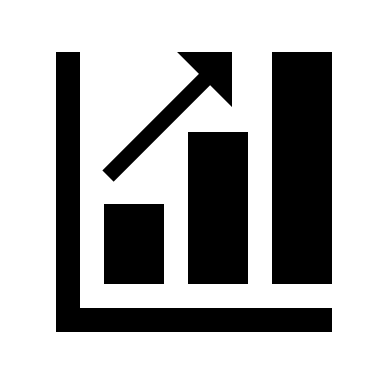 1.  Faciliter l’accès aux données agricoles
Historique des rendements agricoles par filière et par zone géographique
Historique des prix agricoles par filière et par zone géographique 
Données climatiques
Ces données sont elles déjà publiques et accessibles en Côte d’Ivoire?
37
Pause - Questions
Y a-t-il une recommandation qui vous semble particulièrement nécessaire pour l’ émergence de plateformes au sein des chaines de valeur agricole ?
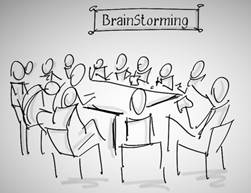 38
Contact

Rachel SBERRO-KESSLER
rsberro@worldbank.org